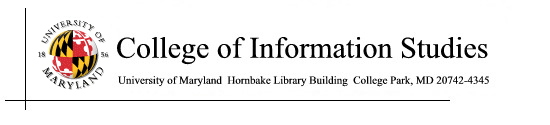 Internet Governance
Session 27
INST 346
Technologies, Infrastructure and Architecture
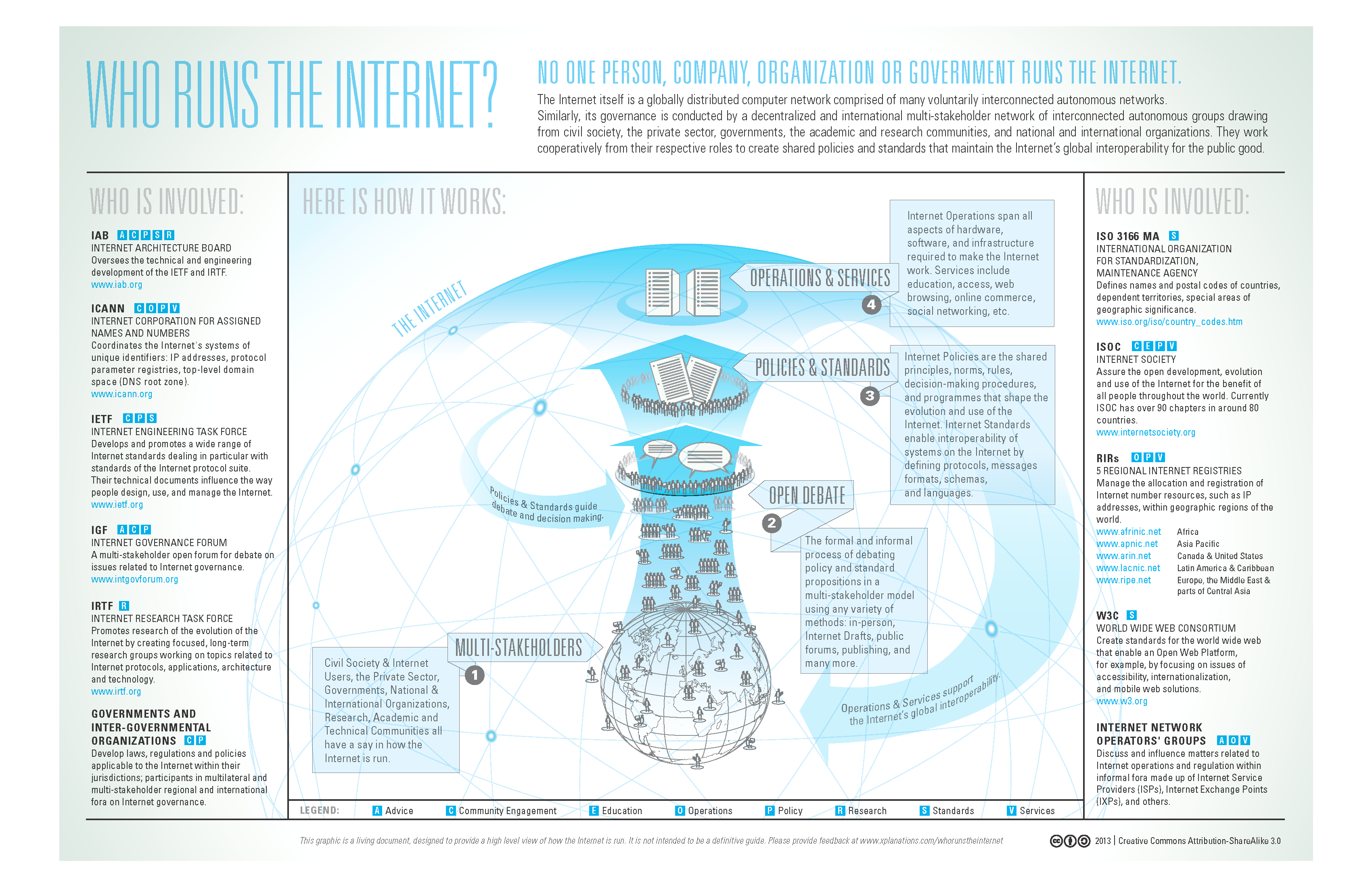 “Layers” of Internet Governance
Physical Infrastructure

Logical Layer

Content Layer
Agenda
Jurisdiction

Internet Engineering Task Force (IETF)

ICANN

Other Standards

US-CERT
Multiple Jurisdictions
Content creator
Server owner
Server location
Router location
Storage location
User location
User nationality
International (radio, oceans, outer space)
Some IETF “Requests for Comment”
RFC 5000	Internet Official Protocol Standards, 5/2008 
RFC 1700	Assigned Numbers, J. Reynolds, 10/20/1994
RFC 1122	Requirements for Internet Hosts - Communication layers, 10/1/1989
RFC 1123	Requirements for Internet Hosts - Application and support, 10/1/1989
RFC 791	Internet Protocol, 9/1/1981
RFC 792	Internet Control Message Protocol, 9/1/1981 
RFC 1112	Host extensions for IP multicasting, 8/1/1989 
RFC 768	User Datagram Protocol, 8/28/1980 
RFC 793	Transmission Control Protocol, 9/1/1981 
RFC 854	Telnet Protocol specification, 5/1/1983 
RFC 855	Telnet option specifications, 5/1/1983 
RFC 959	File Transfer Protocol, 10/1/1985
RFC 821	Simple Mail Transfer Protocol, 8/1/1982
RFC 1869	SMTP Service Extensions, 11/6/1995
RFC 1870	SMTP Service Extension for Message Size Declaration, 11/6/1995
RFC 822	Standard for the format of ARPA Internet text messages, 8/13/1982
RFC 1049	Content-type header field for Internet messages, 3/1/1988 
RFC 1034	Domain names - concepts and facilities, 11/1/1987 
RFC 1035	Domain names - implementation and specification, 11/1/1987
RFC 974	Mail routing and the domain system, 1/1/1986
Internet Corporation for Assigned Names and Numbers (ICANN)
Mission: Enable universal resolvability
Assigns IPv4 and IPv6 address blocks
Subassigned to Regional Internet Registries
Domain name management
Auctions Top-Level Domain (TLD) names
Accredits domain name registrars
Establishes dispute resolution framework
Establishes WHOIS policy
Assigns well-known port numbers
Other Standards Bodies
World Wide Web Consortium (W3C)
Web standards (HTTP, HTML, CSS, DOM, …)
International Standards Organization (ISO)
Unicode
IEEE
Link-layer standards for Ethernet and WiFi
One-off standards
JPEG, MPEG
CERT-US and CERT/CC
Accept reports of vulnerabilities
Mandatory for US government (to CERT-US)
Voluntary for others (to CERT/CC)
Generally disclosed within 45 days

Coordinated national incident response

NIST National Vulnerability Database